District 5710 Rotary Leadership Institute
Lets You Think Outside Your Club
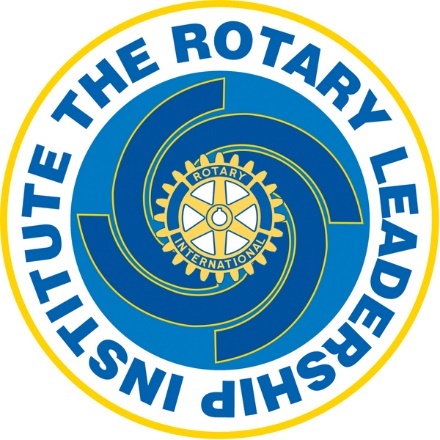 What is the Rotary Leadership Institute (RLI)?
An up-to-date, practical, and user friendly educational opportunity for Rotarians.
All active Rotarians are welcome. 
Clubs should sponsor all Rotarians who have the potential for club leadership and all new Rotarians.
[Speaker Notes: The RLI seeks to have Rotary Clubs in member districts identify those Rotarians who seem to have the potential for future club leadership (not necessarily as club presidents) and provide those so identiﬁed with a quality education in Rotary knowledge and leadership skills]
What is the Goal of RLI?
Foster leadership skills and Rotary knowledge – interactive sessions 
The intent to motivate Rotarians to be more enthusiastic, creative and dedicated
Knowledgeable Rotarians do NOT leave Rotary
Let’s Hear - RLI Graduates
Jeri McDonnell – Village West
Grace Morrison – Topeka Downtown
Hernan Nieto – Lawrence Noon
Neil Wakefield – Village West & Gardener
And a quote from Kathy Perkins, 							Jayhawk Breakfast
NEXT RLI Class Dates
Session I – Saturday, Sept. 9th – 8:30 to 3
			Community America Ball Park	
Session IIA –  ONLINE; Tuesday, Sept. 19th
Session IIB – ONLINE; Tuesday, Oct. 10th
		     Both online sessions - 7 to 9 pm
Session III – Saturday, Oct. 21st – 8:30 to 3
			Community America Ball Park
[Speaker Notes: Cost for all three sessions including materials and lunch:  $90.00

READ Kathy Perkins quote]
What Will We Learn from Each Other?
Session ONE – THE ROTARIAN
Insights into Leadership
My Rotary World
Ethics – Vocational Service
First Look – Our Foundation
Engaging Members
Creating Service Projects
[Speaker Notes: Insights Into Leadership
As a Rotarian, I am, by  deﬁnition, a leader. Join us as we explore  the characteristics of leadership,
motivational techniques, and  leadership styles. How do I best lead?
My Rotary World
As a Rotarian, I am part  of a worldwide organization of like-minded people.  Take some time to truly
understand the purpose and  structure of Rotary. Can these resources help  me?
Ethics—Vocational Service
I am ethical, recognize and  promote ethics in others, and seek opportunities  to serve through my
vocation. You can see that  I am a Rotarian.
Foundation I: Our Foundation
I am “doing good” in my local  community and around the world. Learn  about the basic goals and
programs of our Foundation.  I am a force for good in the world!
Engaging Members
I make my club and Rotary  stronger by my active participation. Engaged  club members have fun,
make friends, and effectively  serve. This is why I joined Rotary!
Creating Service Projects
I am a vital part of a worldwide service organization of business, professional and
community leaders meeting needs in communities. I can build, run and promote service.
-]
What Will We Learn from Each Other?
Session TWO – THE CLUB
Strategic Planning & Analysis 
Attracting Members
Club Communication
Team Building
Our Foundation – Targeted Service
[Speaker Notes: Strategic Planning & Analysis
I can strengthen my club by promoting and leading insightful planning and analysis. Looking at
my Rotary club, how can I help make improvements that will matter?
Attracting Members
I can lead and promote my club‛s reexamination of its distinctive position in my community and
the quality of members we attract. I want to work with the best people!
Club Communication
I can serve by leading and promoting effective communications to my club‛s internal and
external audiences. Reﬁne and practice your skills.
Team Building
I can lead and promote my club‛s collaboration in effective and motivated groups to
accomplish our goals of service. Harness the real power of Rotary clubs and Rotarians!
Foundation II: Targeted Service
I can lead and promote my club‛s participation in unique, signiﬁcant and targeted service
opportunities through our Foundation. Understand the key concepts of Rotary programs]
What Will We Learn from Each Other?
Session THREE – MY ROTARY JOURNEY
Rotary Opportunities
Effective Leadership Strategies
Our Foundation – International Service
Public Image & Public Relations
Building a Stronger Club
Making a Difference
[Speaker Notes: Rotary Opportunities
As I further my Rotary journey, I can explore the many opportunities available within
Rotary for personal, community and professional growth and development.
Effective Leadership Strategies
As I further my club members in their Rotary journey, I will engage in more
complex and skillful use of my leadership skills and seize opportunities to lead.
Foundation III: International  Service
As I further my Rotary journey, I can build connections around the world, helping
meet needs, solve problems, and build peace.
Public Image & Public Relations
I further my Rotary journey, I will identify opportunities to promote the image of my
club and Rotary to the beneﬁt of my community and world.
Building A Stronger Club
A new (and old) look at business related activities in your club.
Making a Difference
As I further my Rotary journey, I will help assess my own experience and growth
through RLI and help improve the path for others to follow.]
Spring, 2018 RLI Dates
Saturday, February 10th
		 March 3rd
		 April 7th
All sessions at BBN Architects Library
				Manhattan, Kansas
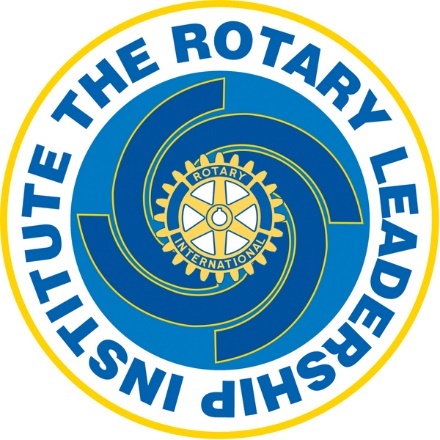